Проект Земля-Луна
Марков Николай
Лапин Руслан
Григорьева Полина
Научные руководители:
Ле-Захаров А.А.
Кривцов А.М.
Постановка задачи
Исследовать эволюцию газопылевого облака в гравитационном поле массивного центрального тела
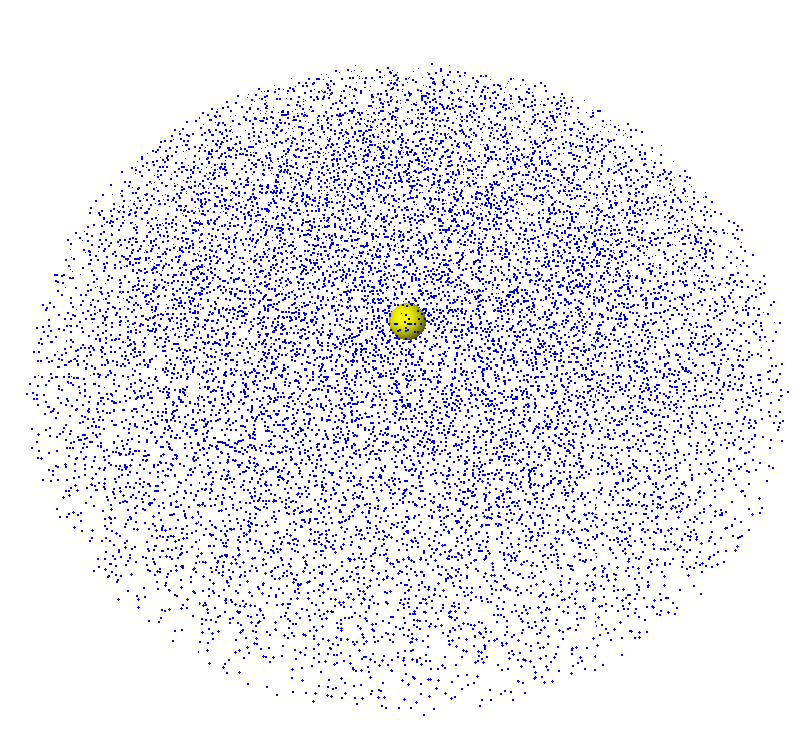 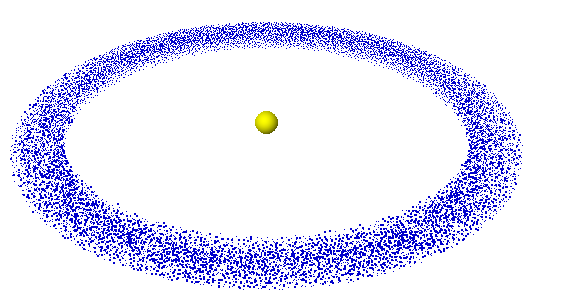 Актуальность
На данный момент общепринятой моделью образования системы Земля-Луна считается «Модель мегаимпакта».
Образование системы Земля – Луна в результате ротационного коллапса газопылевого облака.
Используемая модель
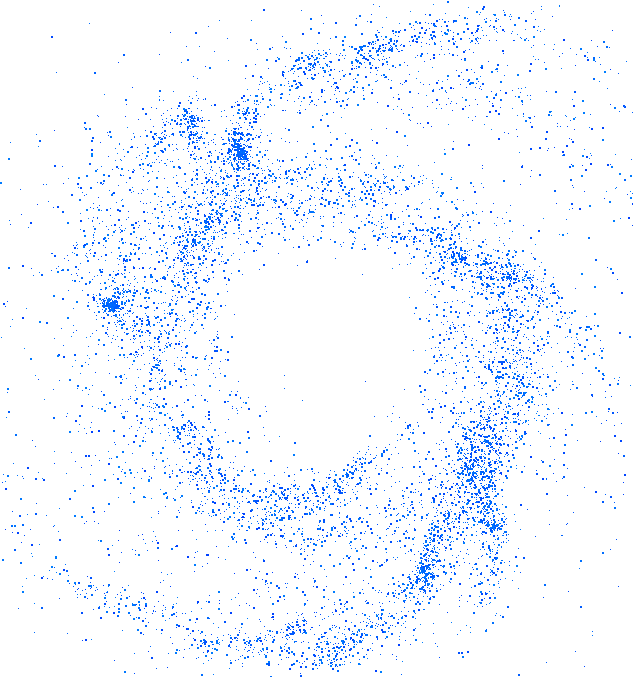 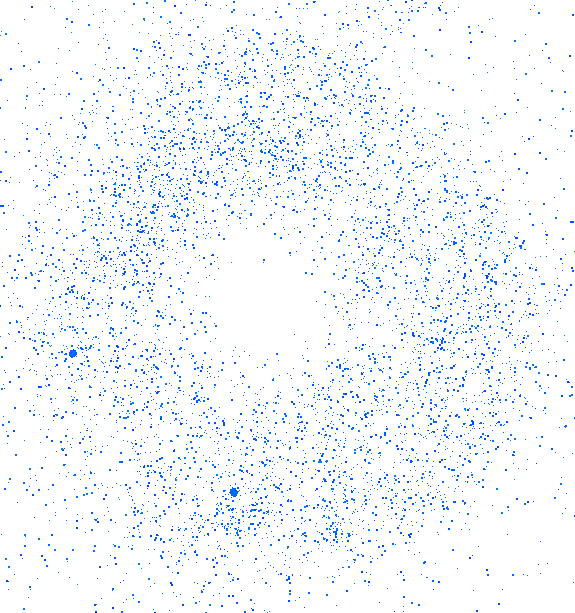 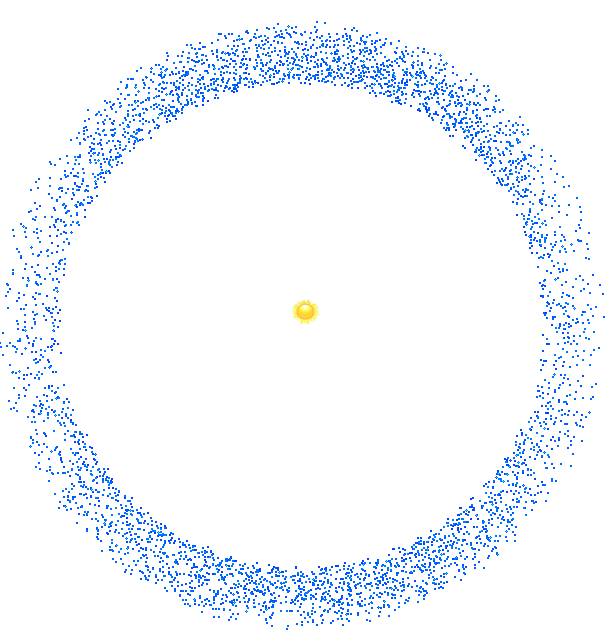 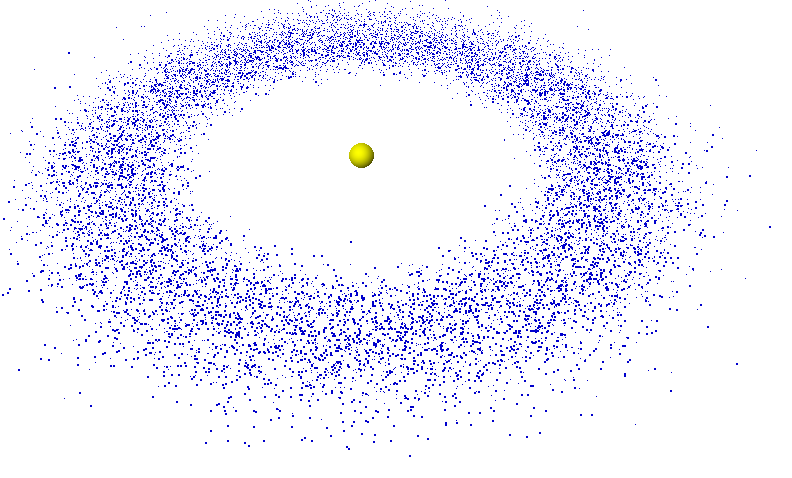 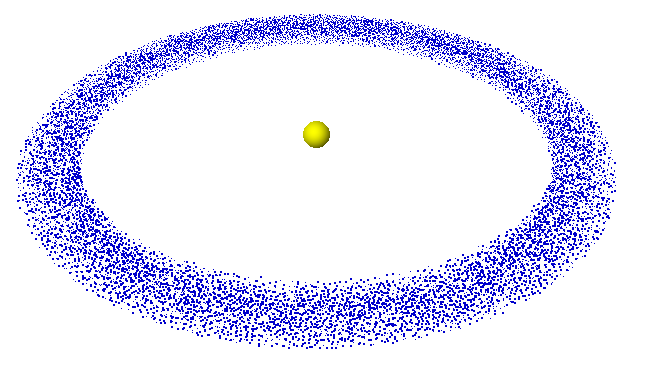 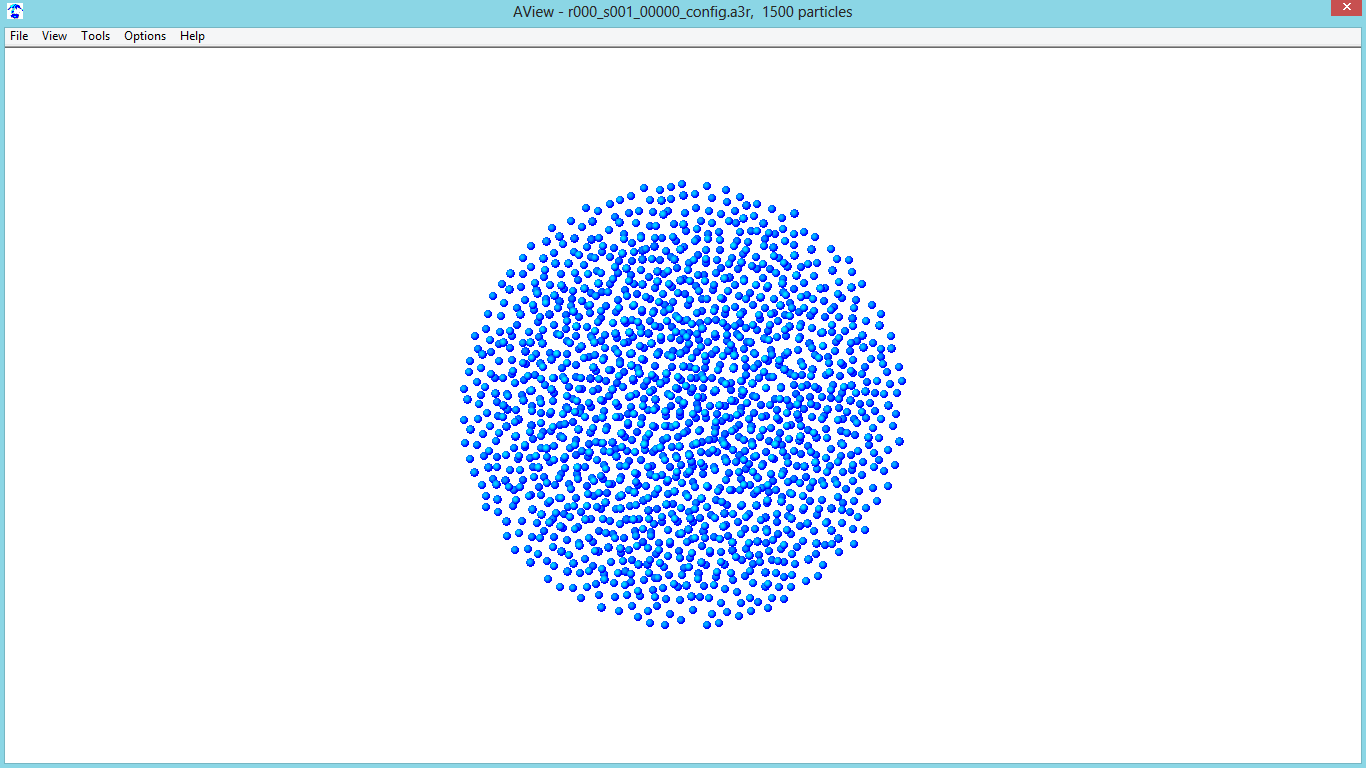 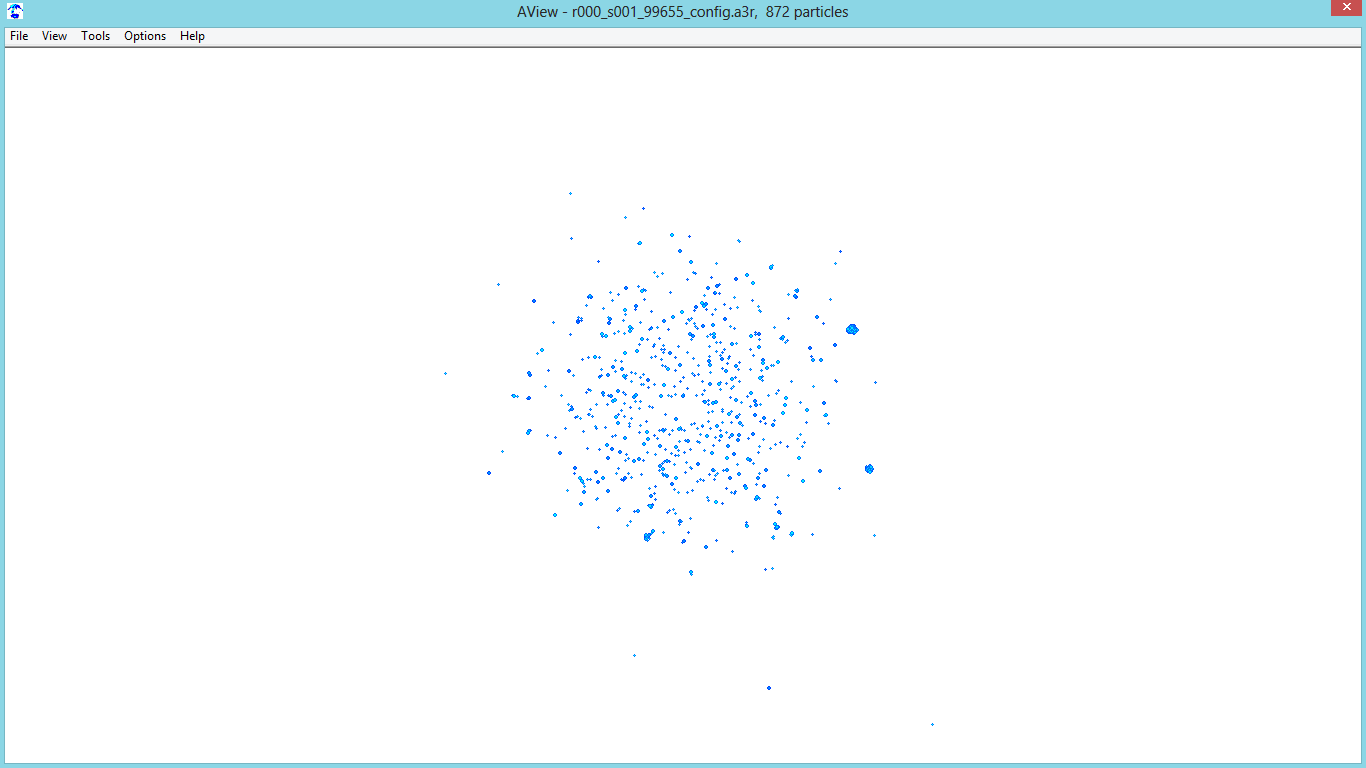 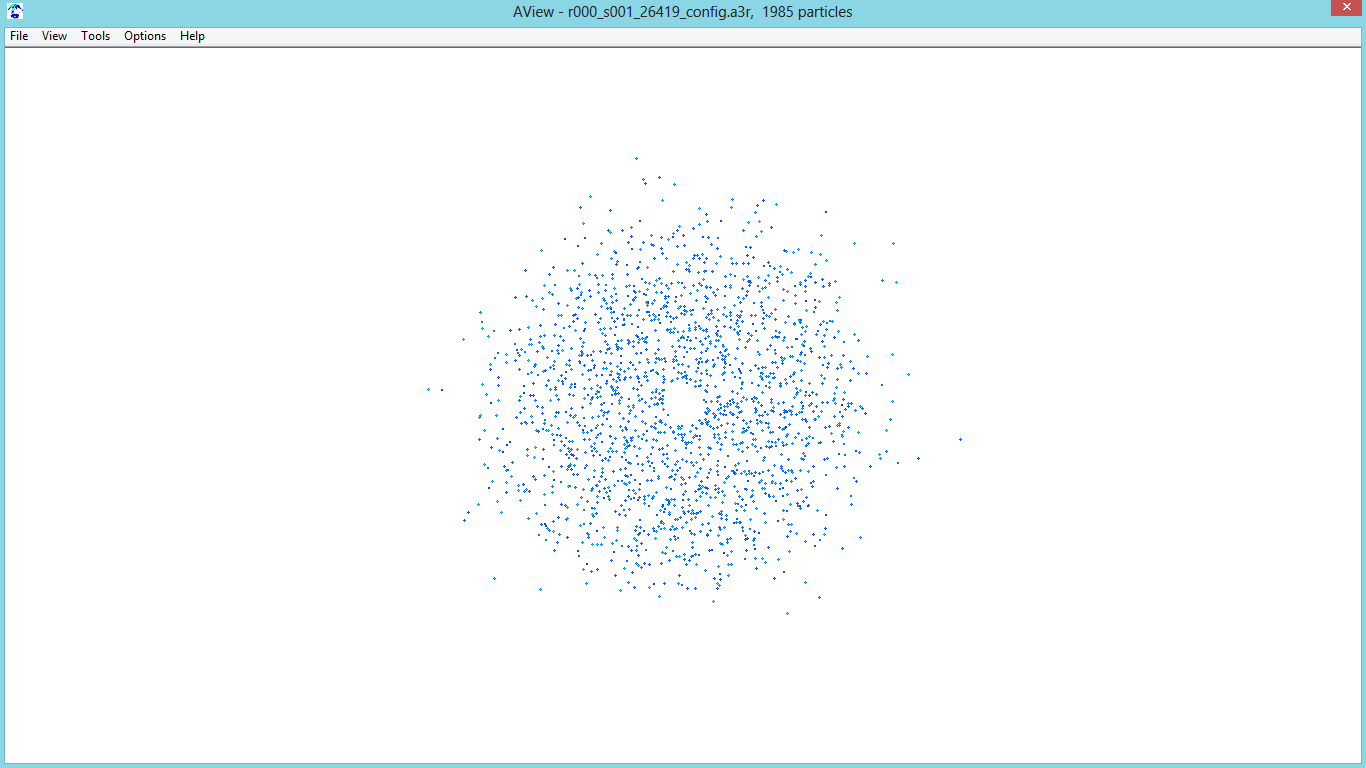 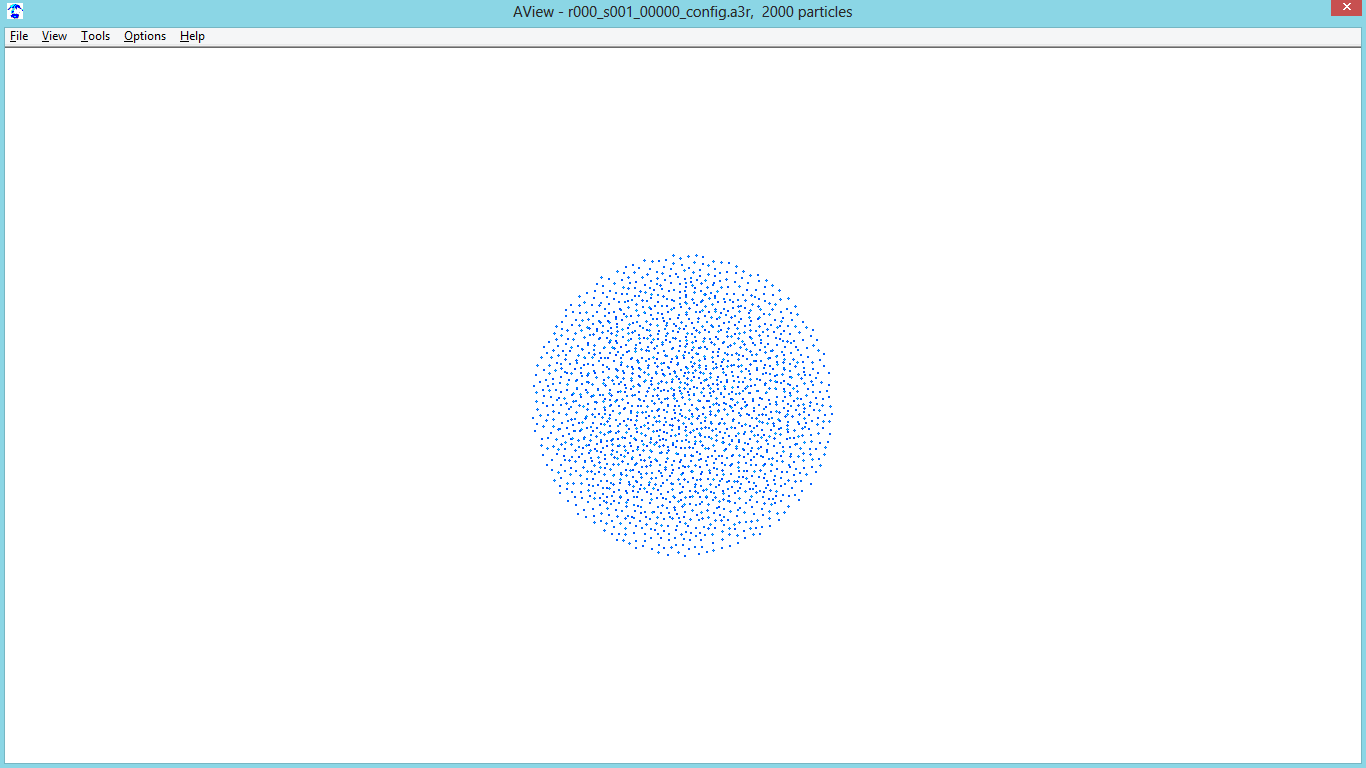 Теоретические данные
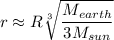 Начальные параметры газопылевой системы
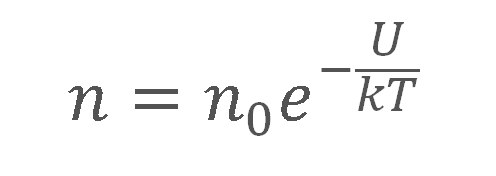 По аналогии с распределением Максвелла для скоростей молекул планируется вывести формулу для нахождения распределения молекул по скоростям в гравитационном  поле центрального тела
Ранее в результате моделирования, несмотря на то, что начальные данные варьировались, в большинстве случаев получались похожие системы. В связи с этим представляется интерес для рассмотрения данной задачи с точки зрения теории хаоса
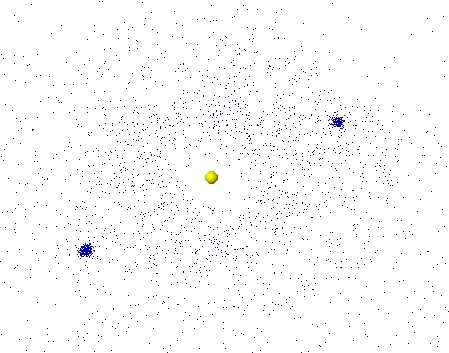 Конец